Енергийните общности в България – перспективи за развитие
Ивайло Алексиев
Изпълнителен директор
Дискусионен форум „Европейската политика за декарбонизация и ролята на енергийните общности в България: технология, бариери и решения“
18 юли 2024 г., София
Закон за енергията от възобновяеми източнициДВ бр. 86 от 13.10.2023 г.
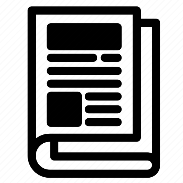 Нови текстове
Чл. 18a и чл. 18б
18б общност за възобновяема енергия
18a потребител на собствена електрическа енергия от ВИ
Крайните потребители, включително домакинствата, могат да участват в общност за възобновяема енергия, без да губят правата или задълженията си като крайни потребители и без да се налага да изпълняват неразумни или дискриминационни условия или процедури
Всеки потребител на собствена електроенергия от ВЕИ може да произвежда и съхранява произведената енергия и да продава излишъка й
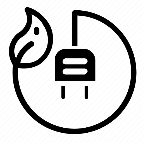 2
Общности за възобновяема енергия
Производство
Може да произвежда, потребява, съхранява и продава излишъка от енергия от ВЕИ като равноправен участник на енергийните пазари при условията, определени в ЗЕ и подзаконовите му нормативни актове, включително чрез договори за изкупуване на електроенергия.
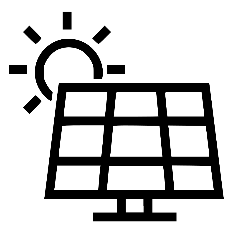 Споделяне
ОВЕ
Може да споделят в рамките на ОВЕ енергията, произведена от инсталации, притежавани от общността, при зачитане на правата и задълженията на членовете на ОВЕ като потребители.
Достъп
Имат достъп по недискриминационен начин до всички подходящи пазари на енергия
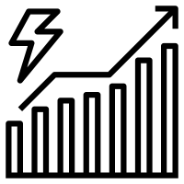 3
Общности за възобновяема енергия
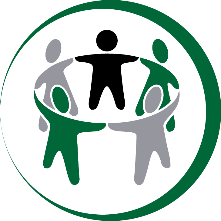 Енергийна
Общност за ЕВИ:
Основна цел:
Юридическо лице
Може да се организира под формата на търговско дружество, кооперация, сдружение с нестопанска цел или гражданско сдружение
Физически лица, общини или малки предприятия (да не е основна търговска дейност) могат да бъдат членове, партньори или заинтересовани страни
Отношенията между членовете се определят с устав или договор
предоставянето на екологични, икономически или социални ползи за общността на своите членове или акционери или на местните райони, в които оперира, но не и финансови печалби
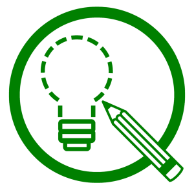 4
1
Идентифицирани в анализа пречки пред общностите за възобновяема енергия	(1)
Дали учредителния документ гарантира открито и доброволно участие и ефективен контрол от страна на всички участници
4
Кой отговаря за:
Кои са членовете и отговарят ли на допустимите изисквания
2
Дали са в рамките на урбанизирана територия, кои са инсталациите за производство и обектите на участниците, които потребяват енергия от тях
5
Равнопоставеност на участниците, независимо от размера на капитала, с който участват
3
Как се преценяват екологичните, икономическите или социалните ползи и това, че реализирането на финансови ползи не е основнa цел на общността
5
Идентифицирани в анализа пречки пред общностите за възобновяема енергия	(2)
Участници
Познания
Обслужване на едно гише
Потенциални участници в този процес
 са физически и юридически лица, които често не успяват да се справят с административните изисквания
Значителните технически и правни познания, които са необходими за инвестирането във възобновяема енергия създава проблем с развитието на тази област
Разработването на центрове (на национално или регионално ниво) от тип „обслужване на едно гише“, включително електронни и онлайн услуги за облекчаване на административната тежест, е от особена важност.
6
Статистика на кооперативите в България
Сдружаване: Регистрирани кооперативи в България

Години преди това – над 3 000 броя

2018 г. общ брой брой регистрирани кооперации – 800 броя
 
2024 г. общ брой брой регистрирани кооперации – 424 броя:

Кооперации – 65 бр., от които 11 бр. прекратени, действащи – 54 бр.;
Кооперативни съюзи – 15 бр., от които 2 бр. прекратени, действащи – 13 бр.;
Кооперативни предприятия – 15 бр.;
Жилищно-строителни кооперации – 343 бр.
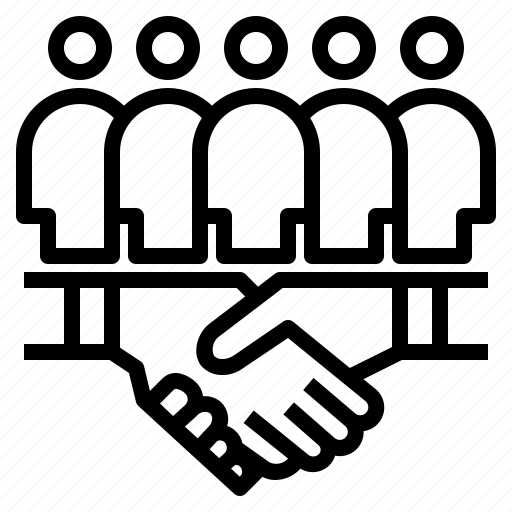 7
Общности за възобновяема енергия
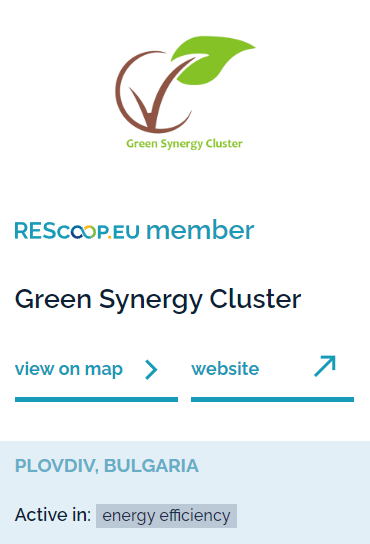 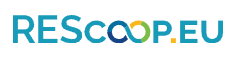 Сдружаване:



REScoops са енергийни кооперативи - бизнес модел, при който гражданите съвместно притежават и участват в проекти за възобновяема енергия или енергийна ефективност.
Организацията е регистрирана през 2013 г.
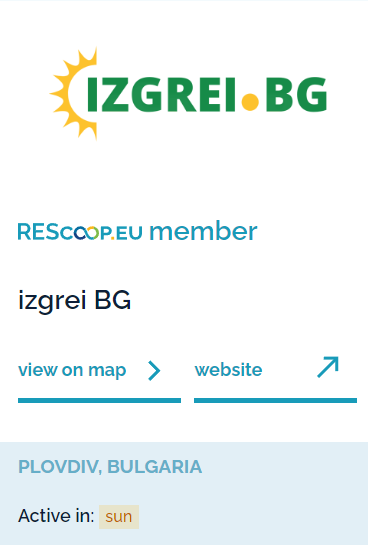 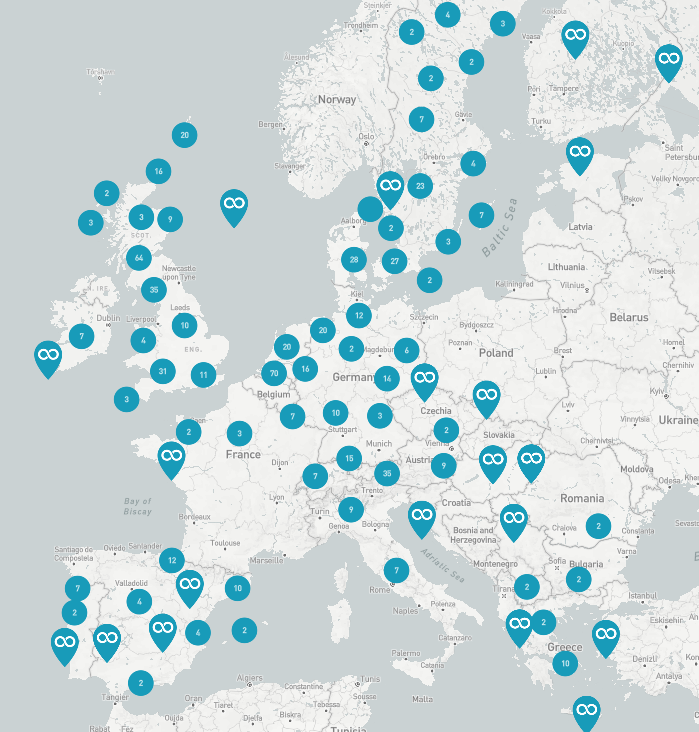 2 250 кооператива, представляващи 1,5 милиона граждани на ЕС

Население на ЕС за 2023 г. (Евростат) – 448,4 милиона

В енергийни кооперативи са обединени 0,33 % от населението
8
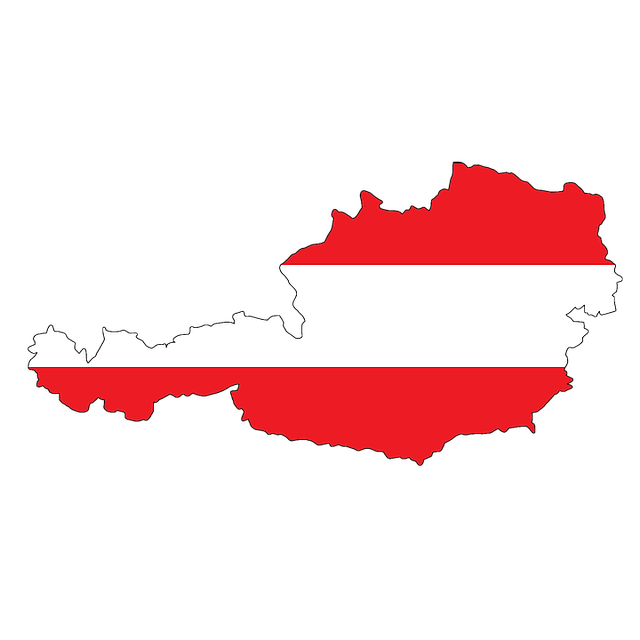 Примери за общности за възобновяема енергия
Сдружаване – Моделът Гюсинг Австрия:

Под ръководството на кмета Петер Вадаш, градът разработи енергийна концепция за независимо и устойчиво производство на енергия в началото на 90-те години.

Като мярка за икономическо развитие, Европейският център за възобновяема енергия Güssing е основан с финансиране от ЕС. Има за цел да създаде работни места в региона и да забави изтичането на покупателна способност чрез внос на енергия. Газификацията на дървесина направи възможно производството на електроенергия и топлина на стойност 20 милиона евро с помощта на възобновяеми енергийни източници. 

През 2005 г. Гюсинг вече генерира значително повече топлинна енергия (57,5 GWh) и електричество (14 GWh) от възобновяеми източници, отколкото градът се нуждае. Електроцентралата за газификация на дървесина в Гюсинг също включва тестово съоръжение, което произвежда биогориво, подобно на дизел, използвайки синтеза на Фишер-Тропш. 
Електроцентралата фалира през 2013 г. След спада в производството на биодизел, нивото на самозадоволяване на общността е само 51%. 

Фотоволтаичната компания Blue Chip Energy Güssing също фалира през 2011 г.
9
Общности за възобновяема енергия
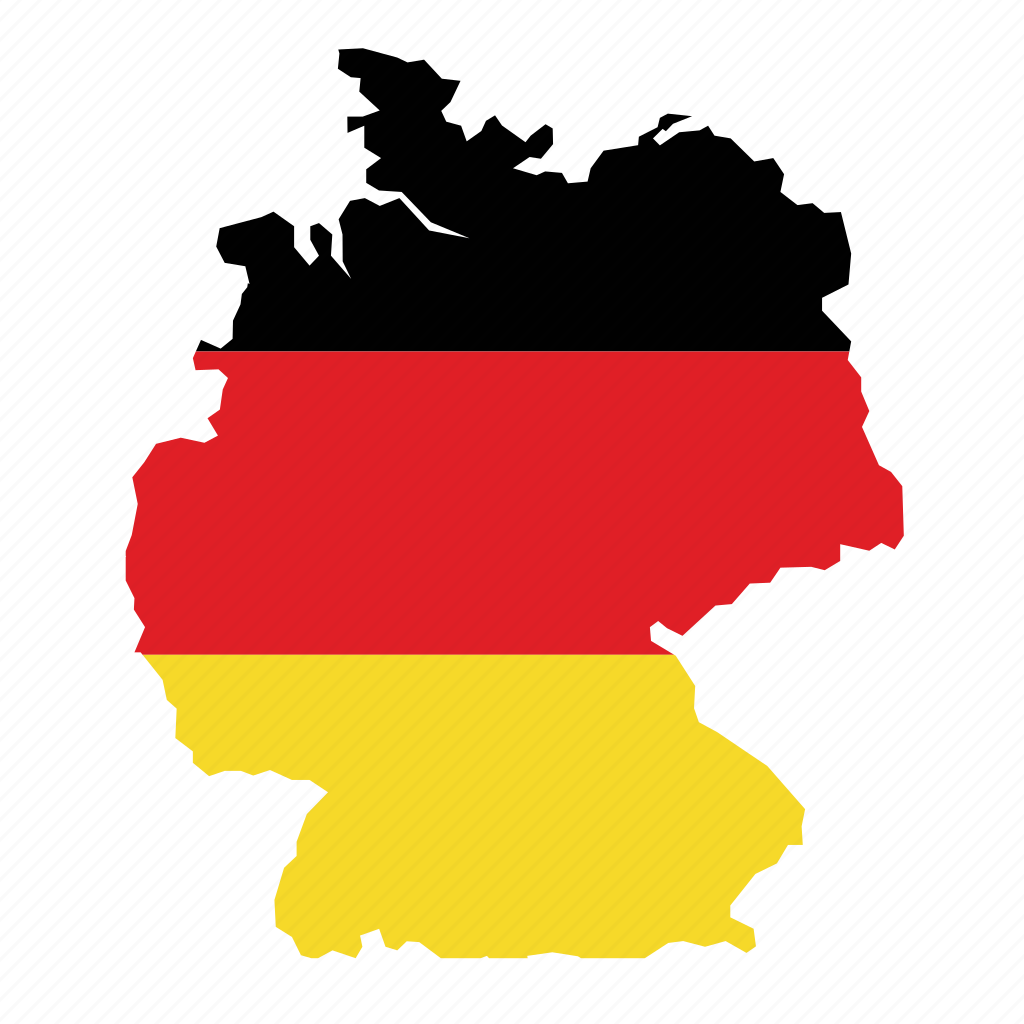 Сдружаване – Фелдхайм Германия: 
Стартират 2008 г.

55 турбини = 122 MW
Фотоволтаика – 2.25 MWp на 284 тракера

Биогаз инсталация с ел. мощност 526 kW – суровини от местния селскостопански кооператив

Топлоцентрала 5 MW на твърда биомаса

Собствена топлофикационна мрежа

Акумулатор – 10 MW

Награда от dena – 2017 г.

https://nef-feldheim.info/?lang=en
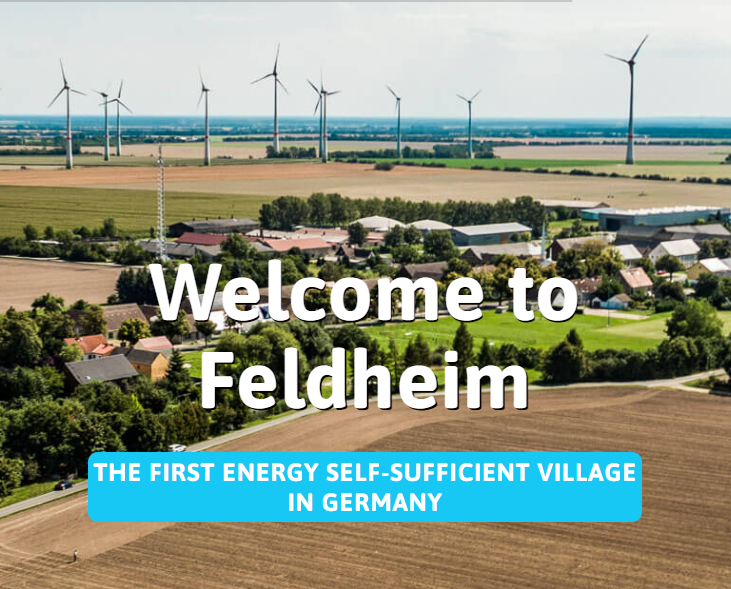 10
Какво още е необходимо за общности за възобновяема енергия?
1
4
Енергийна общност – участник на пазара за търговия с енергия
Ползи за местната общност
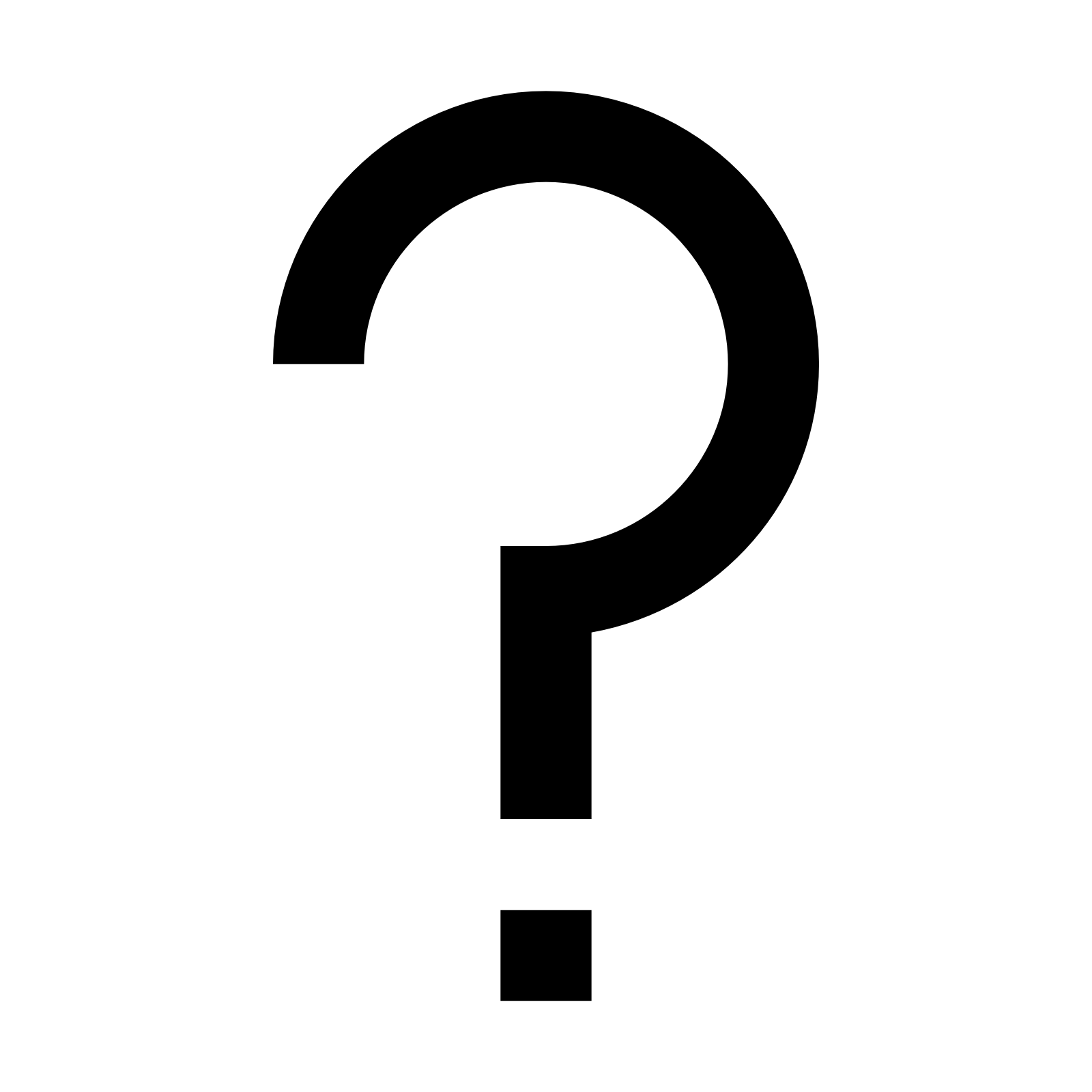 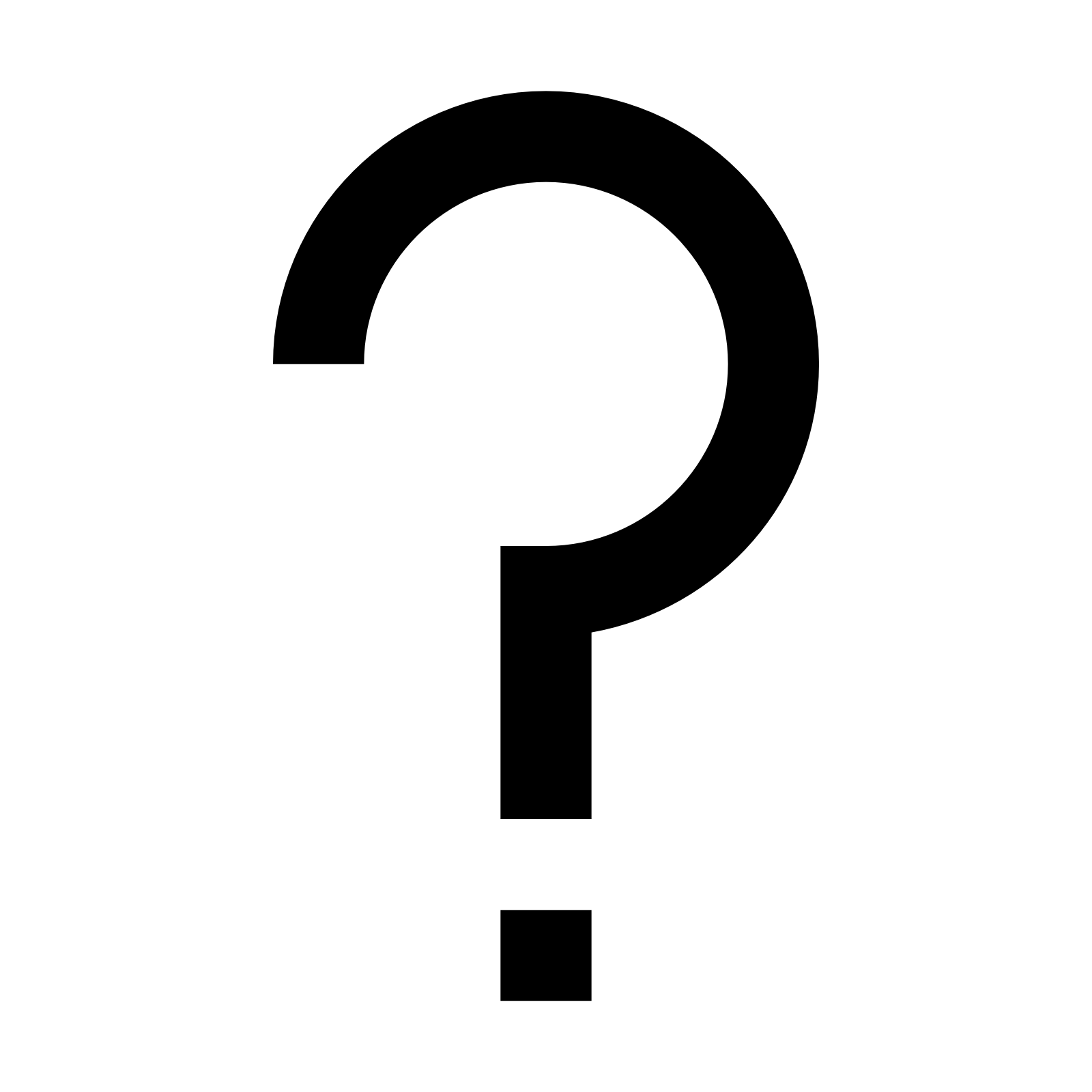 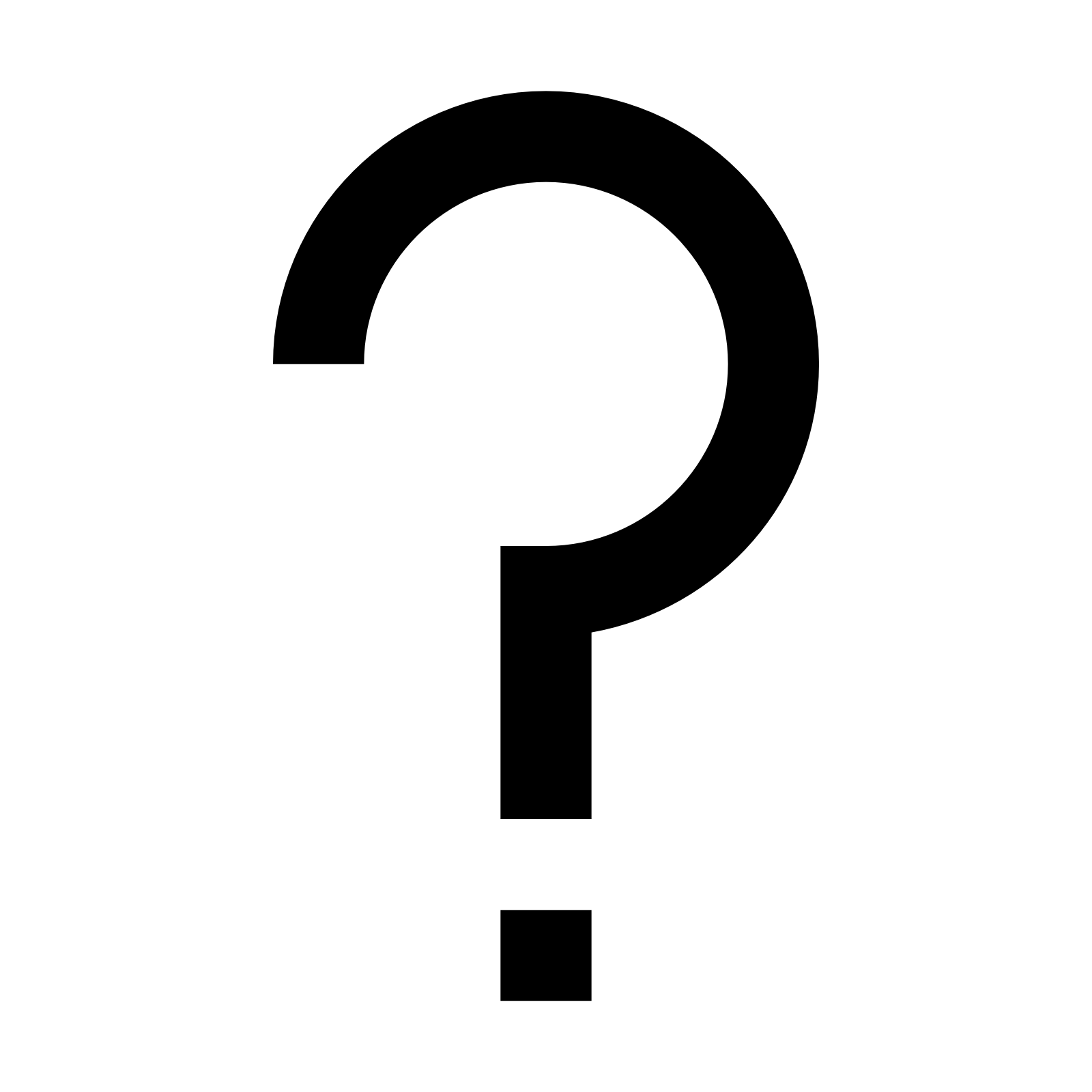 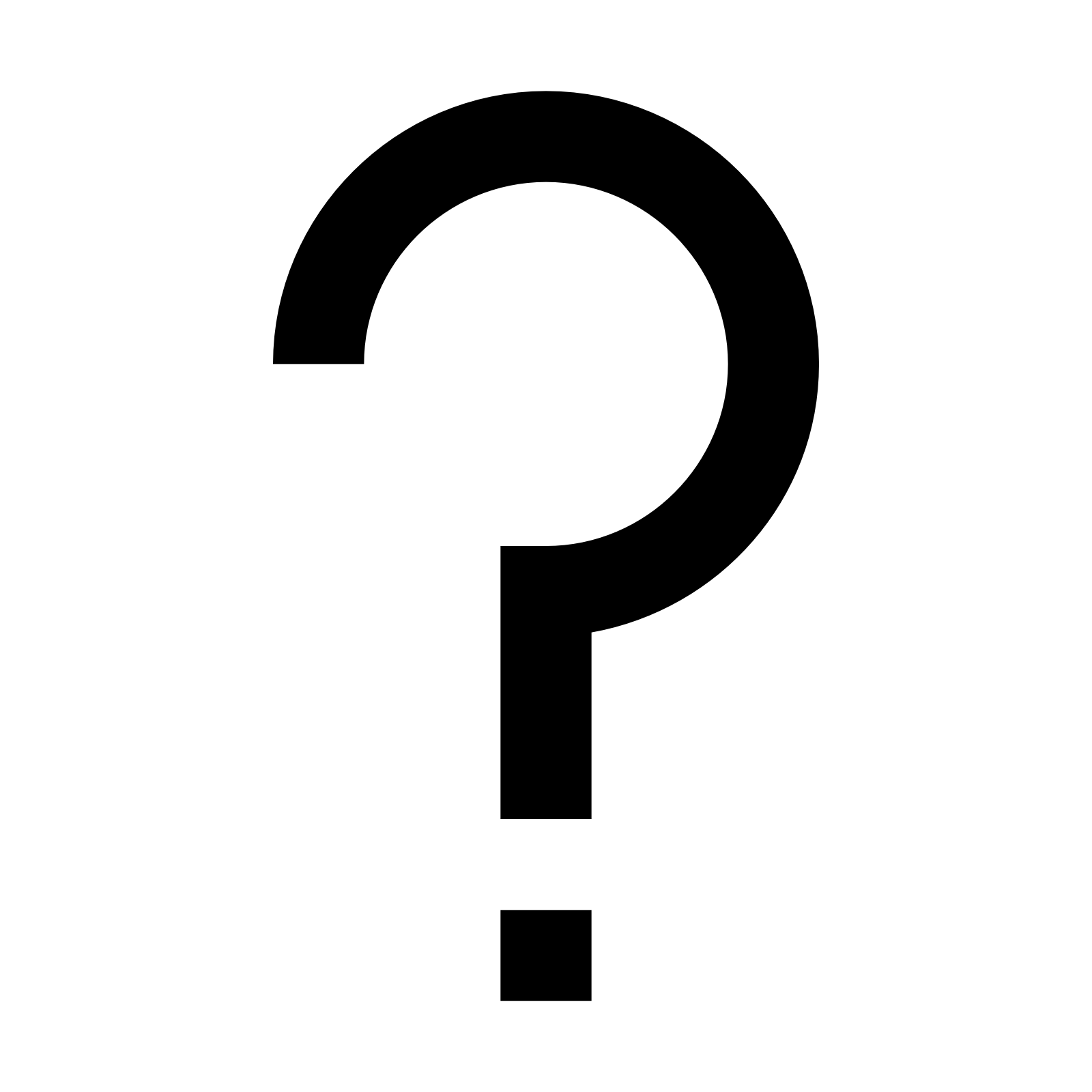 5
2
Многофамилни сгради – ЗУЕС
Регулирани цени
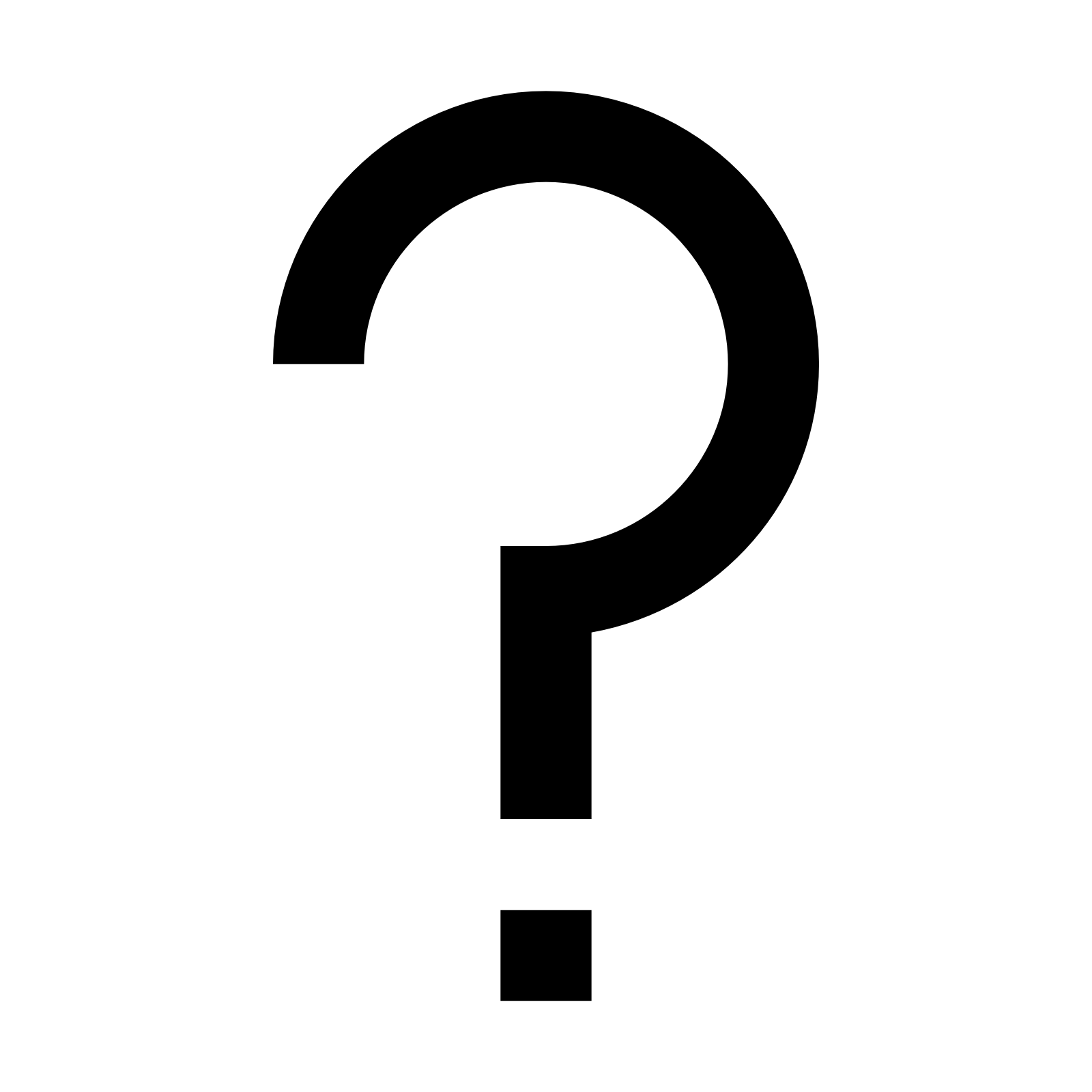 3
Възможност за виртуално измерване на енергията
При средно потребление на домакинство = 10 000 kWh/год.
Разход 10 000 х 0,2 лв./kWh = 2 000 лв. за година

За да се нулира този разход са необходими приблизително:10 000 / 1 346 = 7,43 kWp


РАЗХОДИ 				=/≠ 		ПОЛЗИ ?
(инвестиция; монтаж;					(не се плаща ел. енергия)
разрешителни; сдружаване)
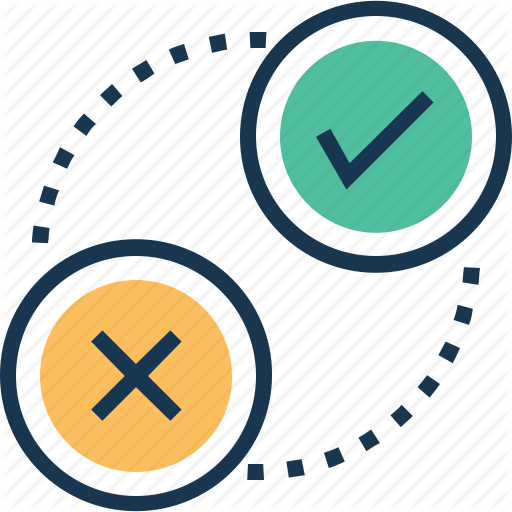 11
Общности за възобновяема енергия - перспективи в България
Ползи за местната общност
Теоретичен потенциал
Теоретичен потенциал на покривите по данни от ДСС ≈ 90 млн. м2, при техническа възможност за усвояване от 30-40% води до мощност между 3,3 GWp и 4,4 GWp
общинските обекти, като училища, детски градини, зали, болници са в полза на всички граждани
Водещият пример
Основен двигател
Една от първите енергийни общности - ЕО Габрово – РДНО
Обявено е стартирането на пилотен проект „Енергийна общност Бургас - плувен комплекс Славейков“
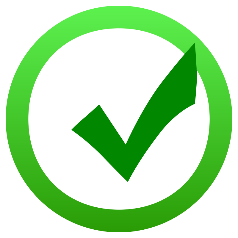 Общините - един от най-големите собственици на сгради, т.е. на покриви. Те осигуряват и доверието на гражданите при осъществяване на проекти.
12
БЛАГОДАРЯ ЗА ВНИМАНИЕТО!
Ивайло Алексиев

Тел:	+359 2 915 40 10
E-mail:	IAleksiev@seea.government.bg
Web:	www.seea.government.bg
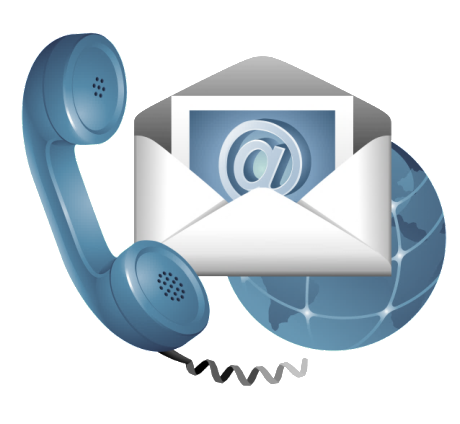 13